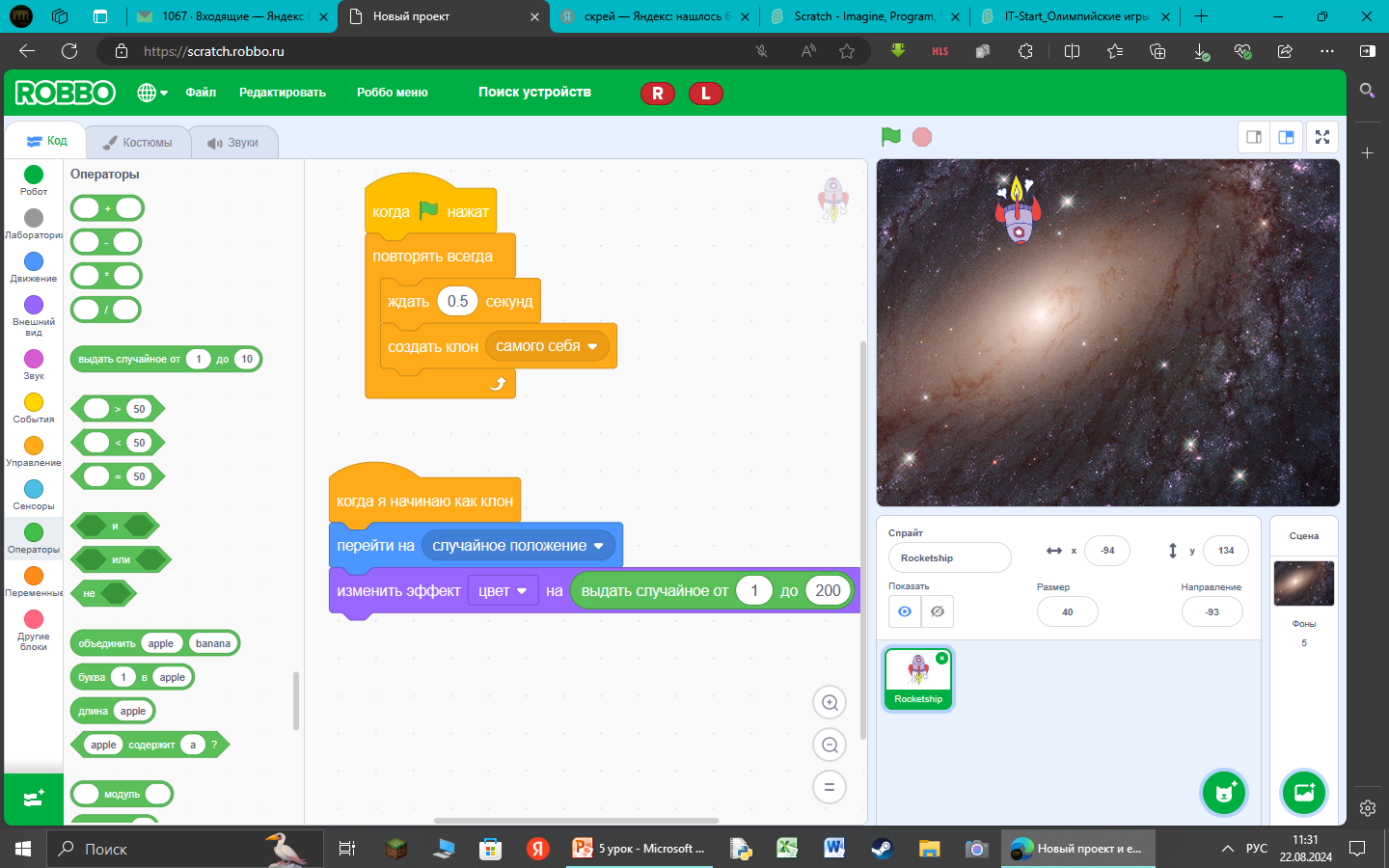 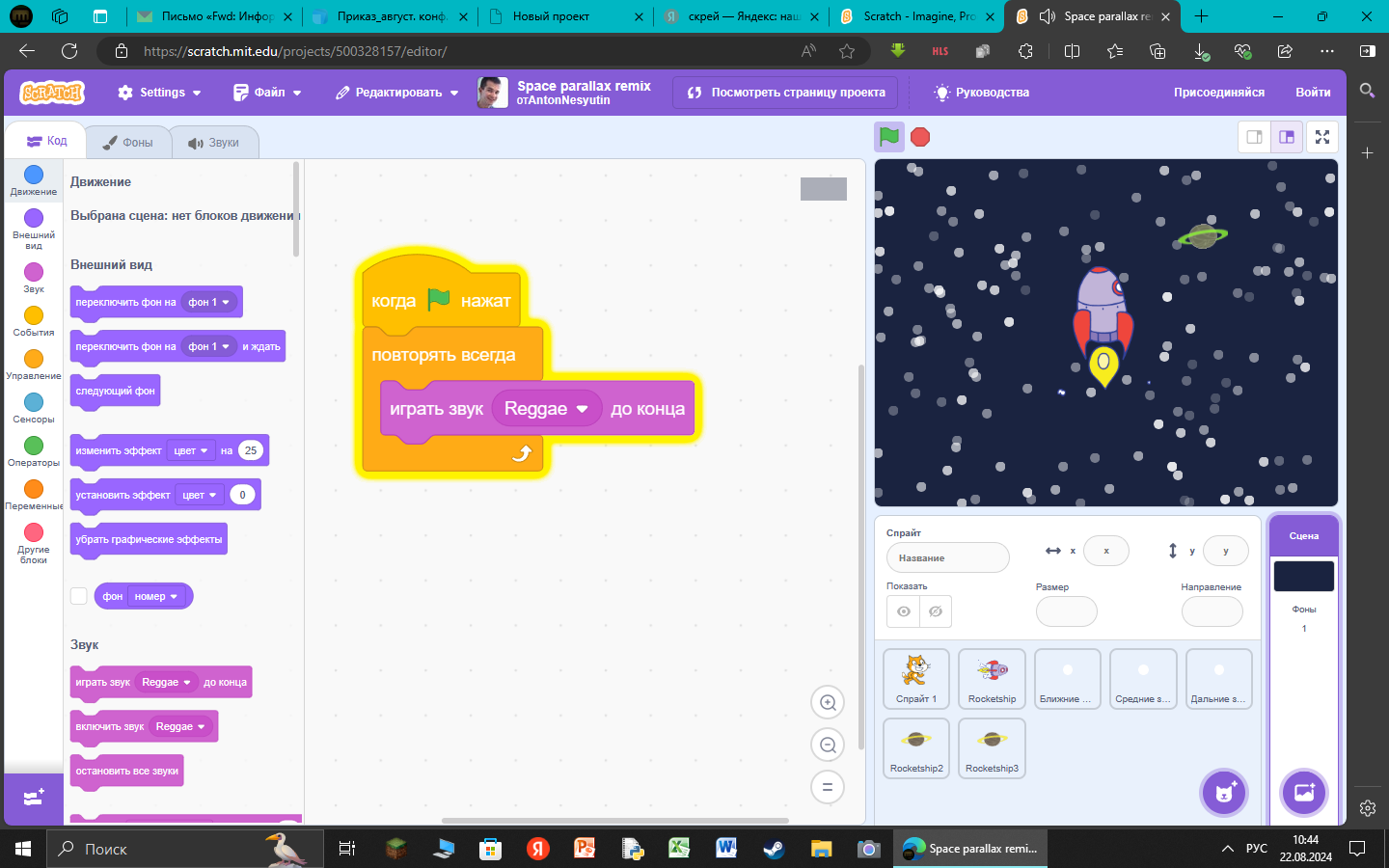 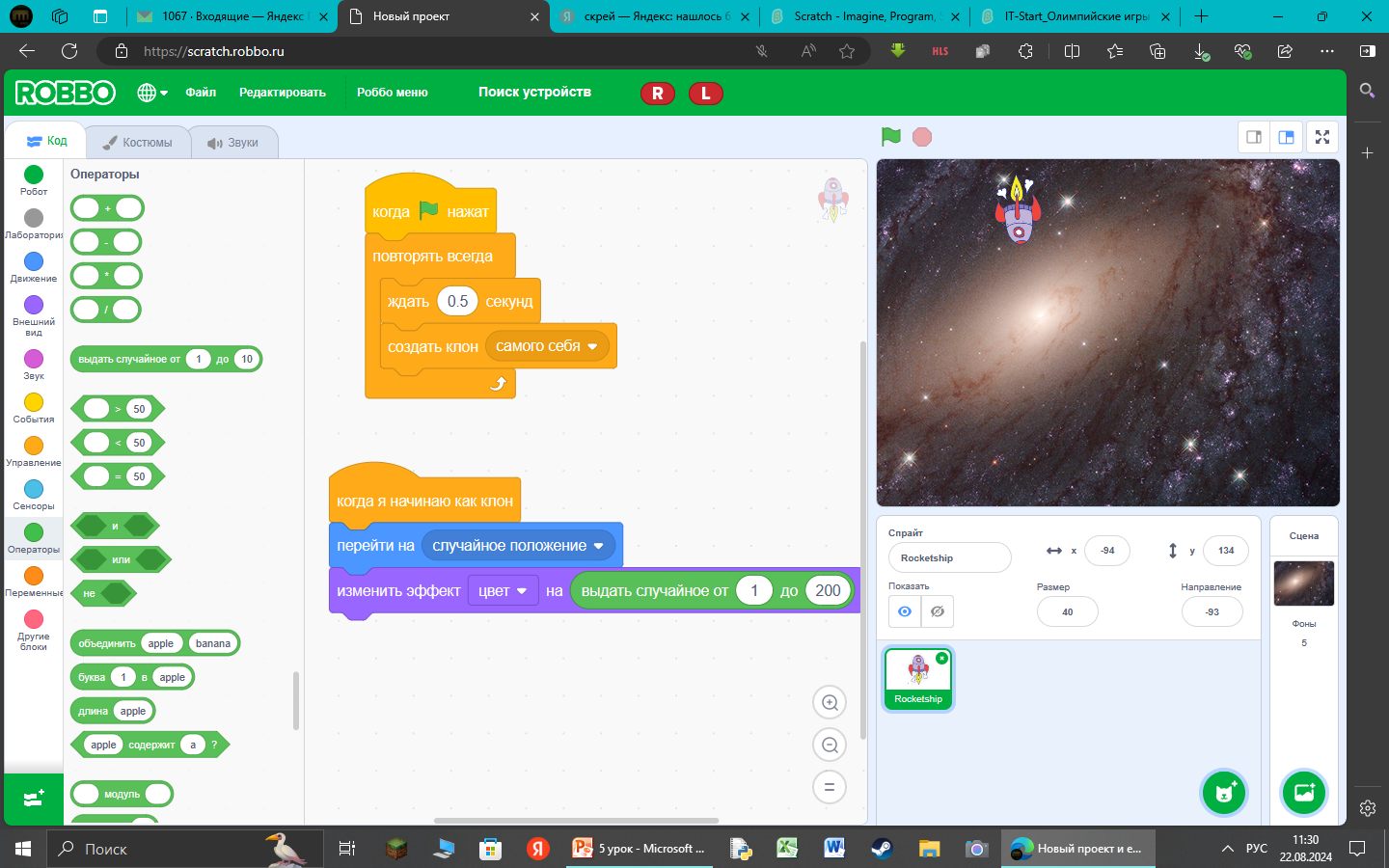 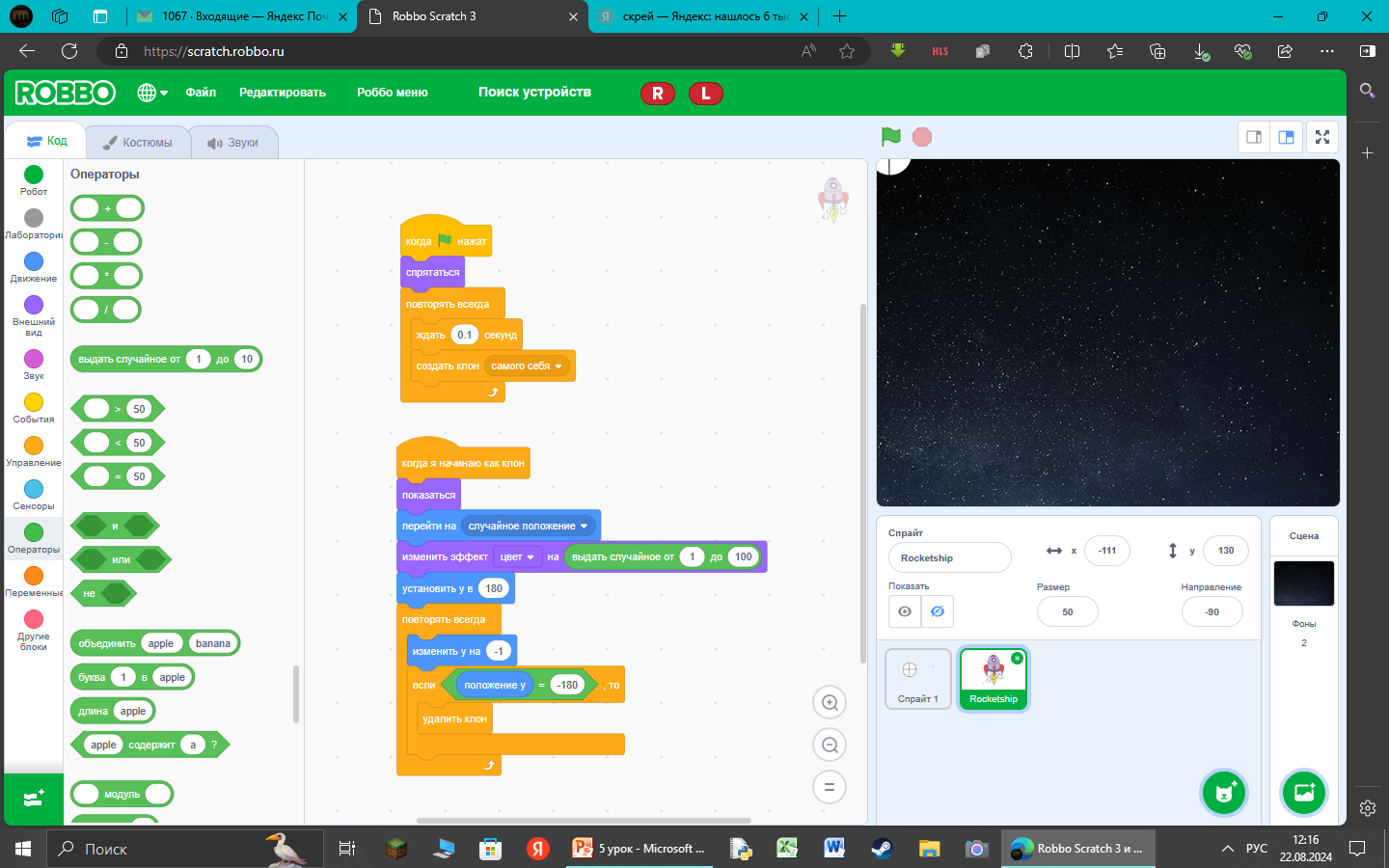 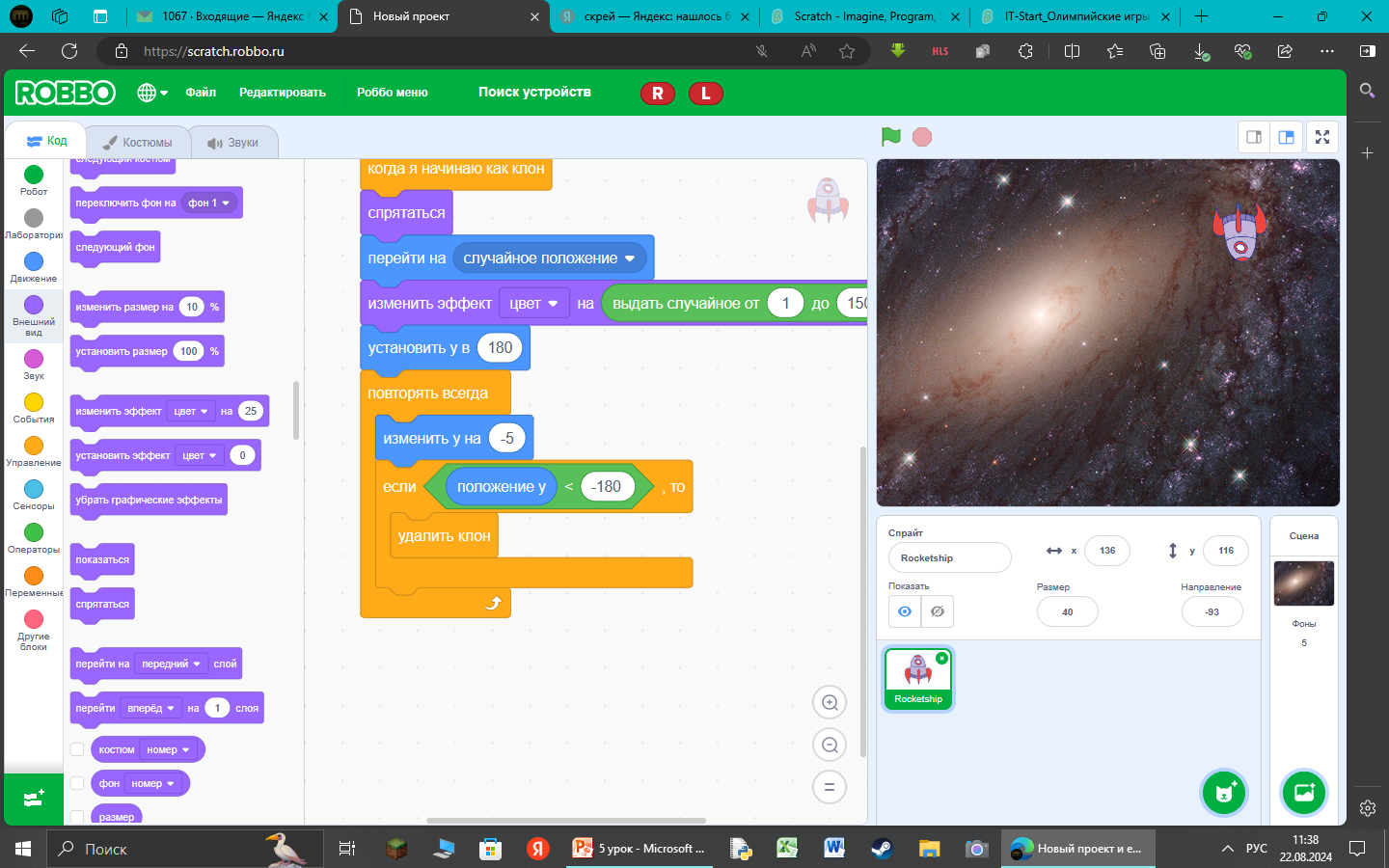 Что бы были только по верху
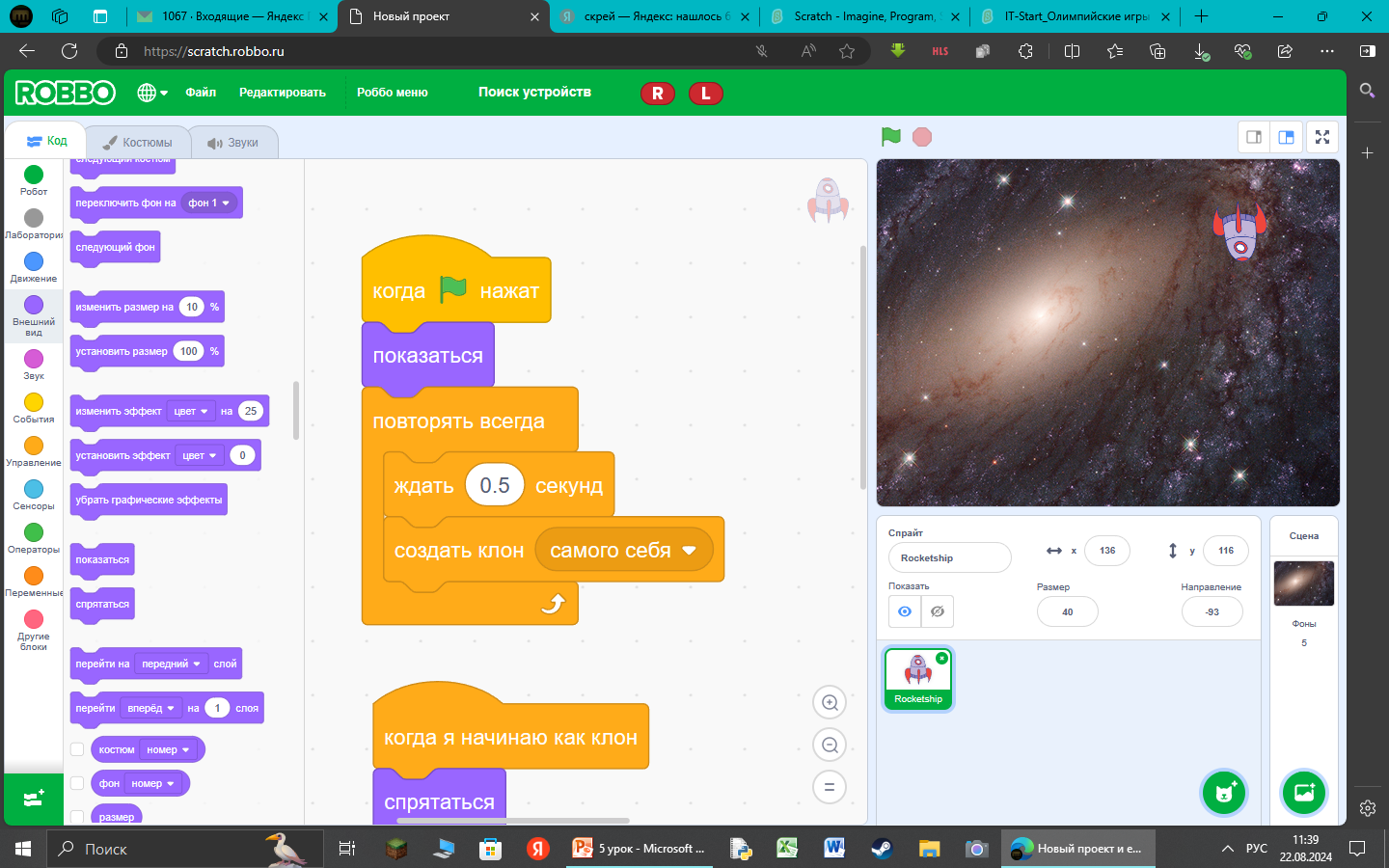 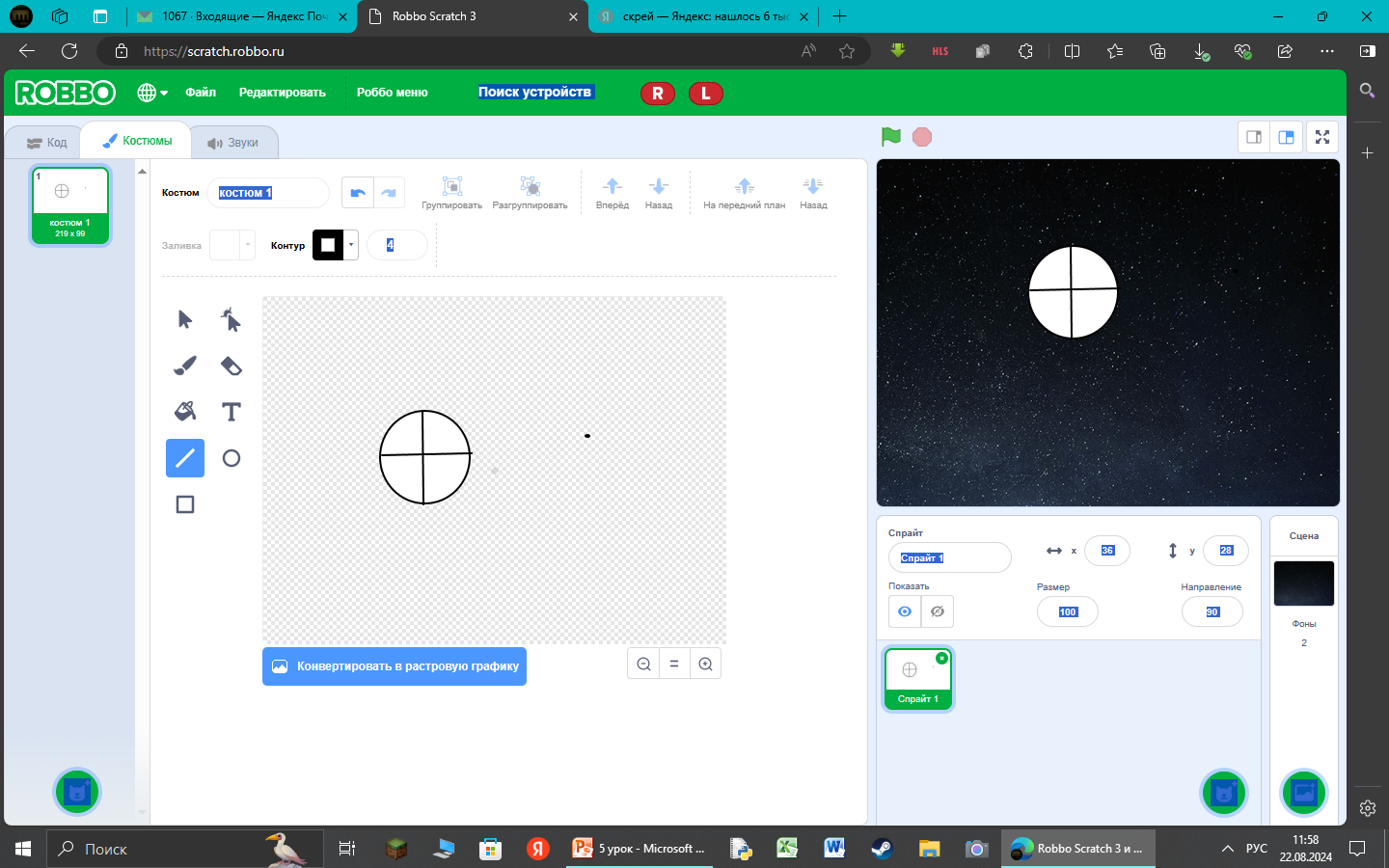 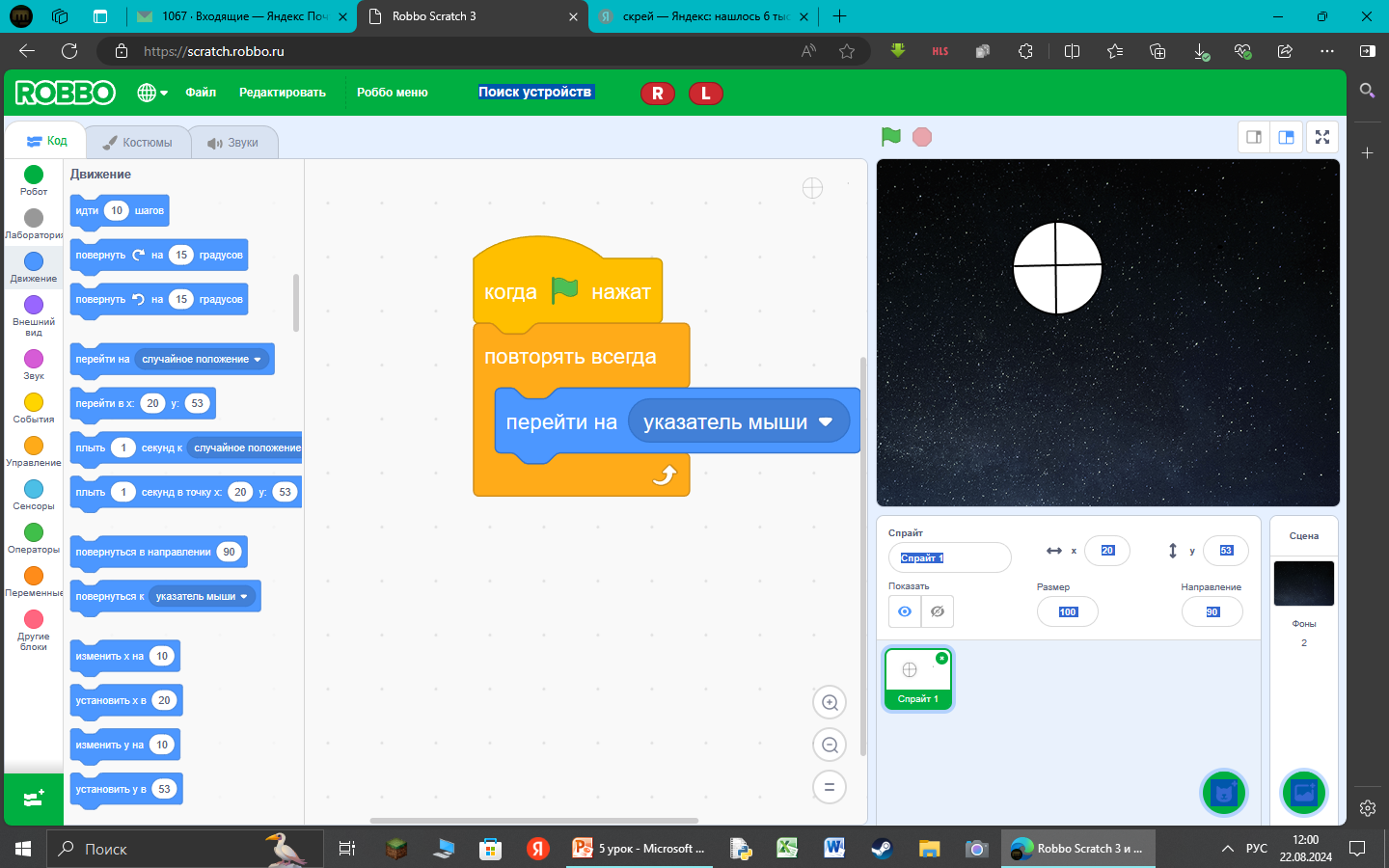 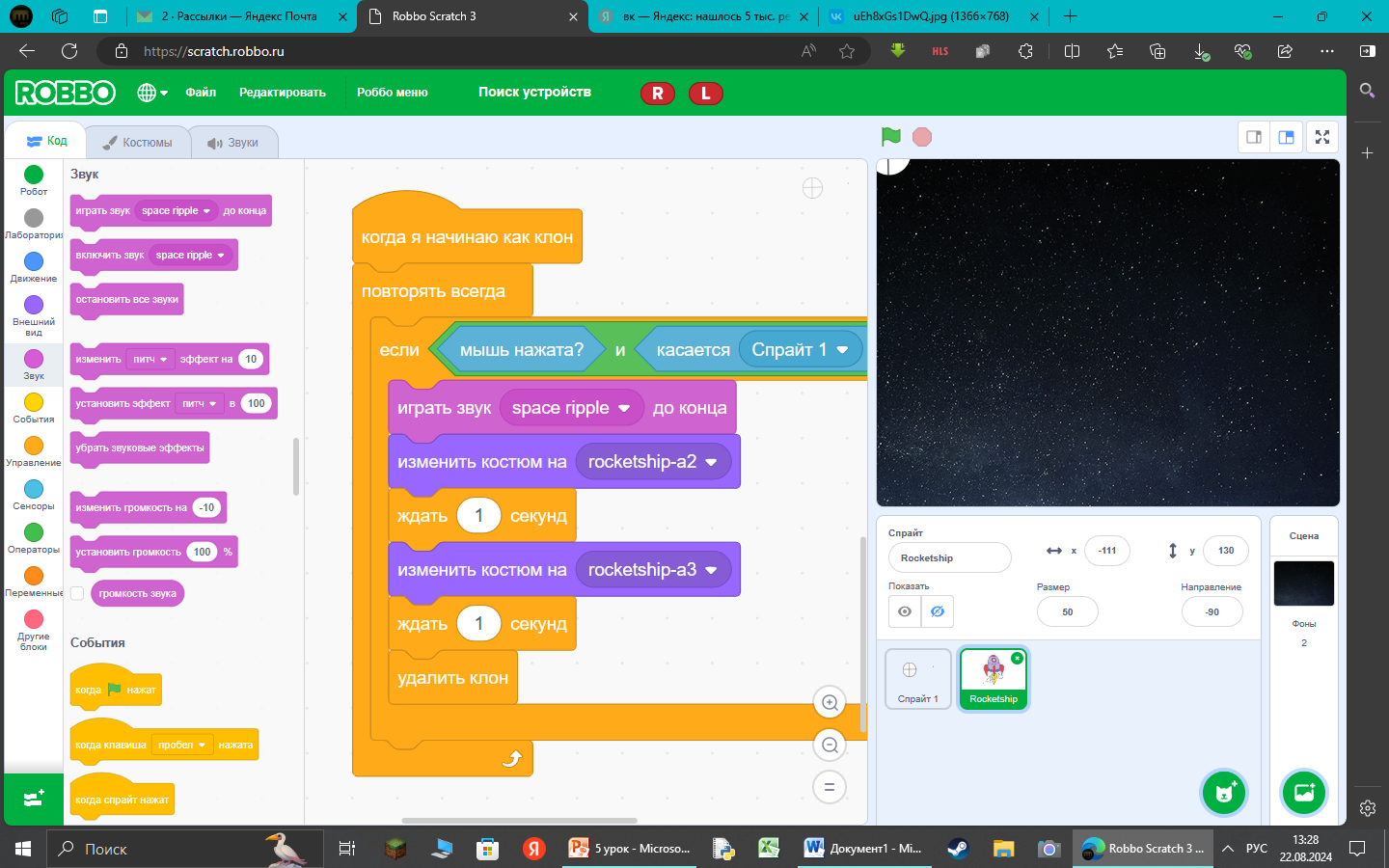